MOTEUR DE VEILLE
CAS D'USAGE 
DANS LE 
RENSEIGNEMENT D'AFFAIRE
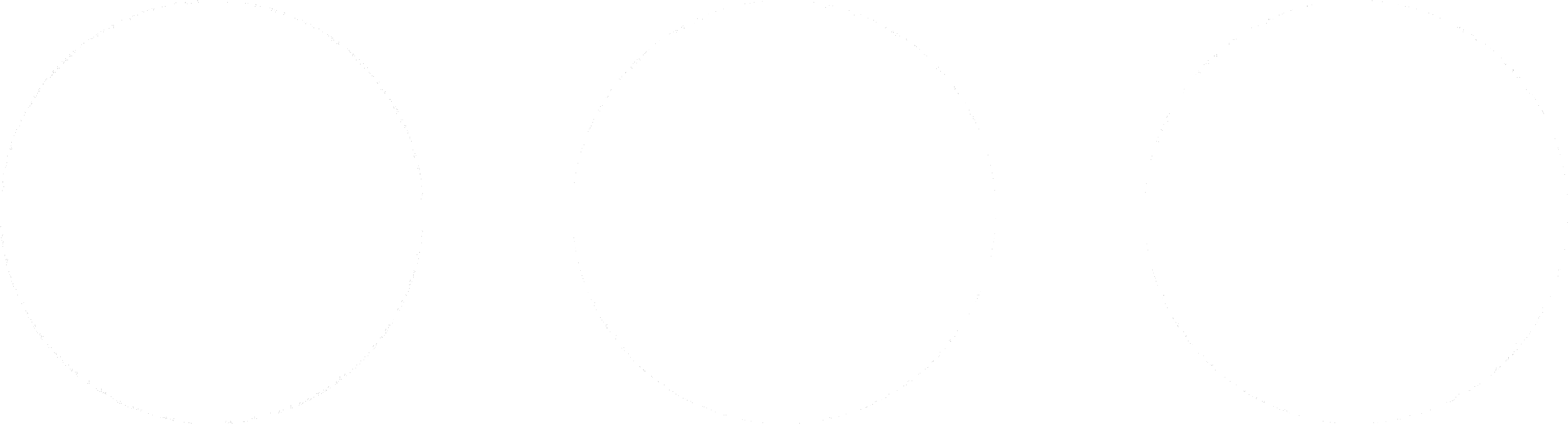 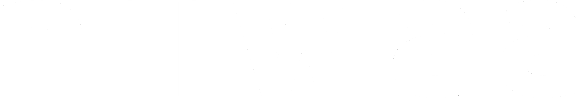 L'INTELLIGENCE ECONOMIQUE ​
DANS L'ERE DE L'IA GENERATIVE
Attentes actuelles d’un outil de veille
Démarrage rapide et intuitif
OPEX limité
Réponses pertinentes et actionnables
Inclusivité linguistique
Tech&Fest 2025
[Speaker Notes: L’IA ouvre des portes, trop souvent sur des fantasmes.

Les quelques minutes que nous allons partager vous montrerons que, partant de certains de nos besoins fonctionnels fondamentaux du domaine de l’intelligence, nous tirerons le meilleur de l’IA, Factuellement:
1, Avec quelle rapidité nous pourrons démarrer des veilles « complexes »
2, combien de temps elle nous fera gagner dans le processus quotidien de veille
3, quelle qualité de pertinence nous pourrons atteindre
4, en quoi elle nous permettra de pouvoir, ENFIN, inclure toutes les langues évidentes
Veilleuses, veilleurs, analystes, vous êtes toutes et tous des personnes clés dans le grand rouage de la stratégie]
Notre raison d’être : restituer le renseignement décisif
Noyé dans le bruit de fond
Émis dans une langue non suivie
Incluant les mots inconnus
Parmi les premiers signaux faibles
Eliminé car vu comme un doublon
Venant d'une source inhabituelle
Tech&Fest 2025
[Speaker Notes: Expliquer pourquoi faire et la valeur ajoutée des analystes]
Cas d’usages représentatifs
niiwaa remplit une variété d'objectifs 
de veille
SUIVI D’UN ÉCOSYSTÈME MINIER MONDIAL
DÉTECTION DE SIGNES PRÉCURSEURS D’AFFAIRES
EVÉNEMENT CONNEXES : ÉVOLUTION DES RÉGLEMENTATIONS
Tech&Fest 2025
Suivre un écosystème minier mondial très dynamique
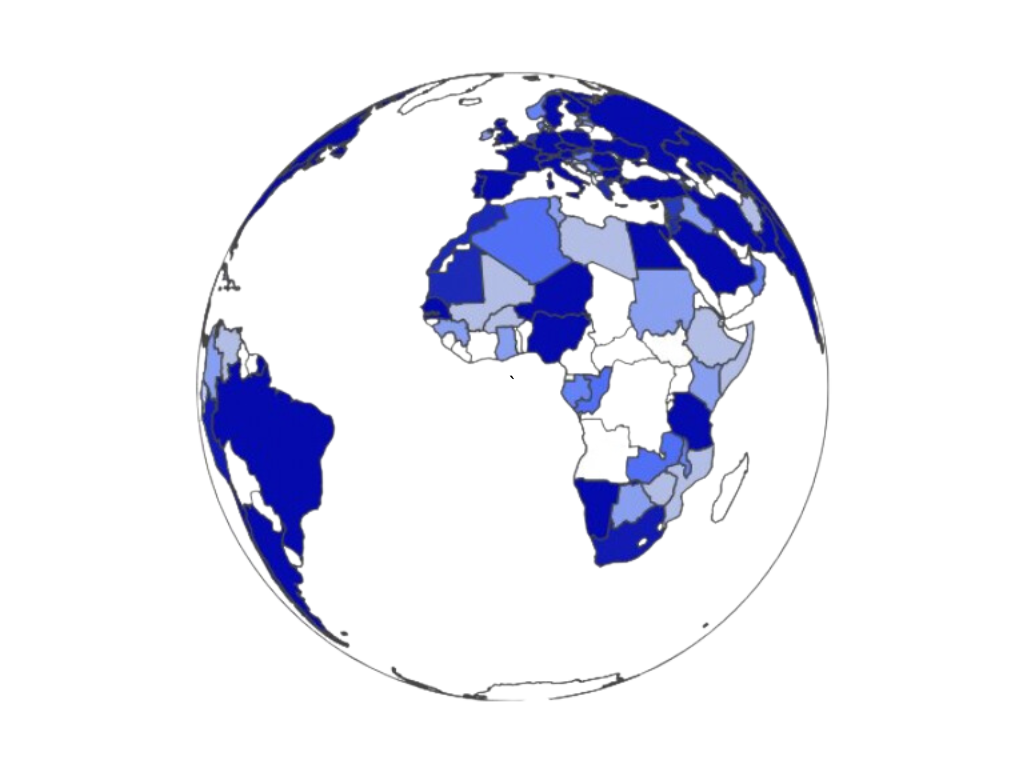 Les problèmes
Mettre à jour les équations de collecte
Suivre un écosystème vaste
Intégrer toutes les langues nécessaires
KPIs
prospects/clients
mots métiers
Noms d'exploitant
adresses urls suivies
mots clés gérés
langues incluses​
2 300
1 500
375
250 000 +
75 000 +
14
Tech&Fest 2025
[Speaker Notes: Appels d’offre nécessaires mais pas suffisants, il faut ajouter les signaux faibles]
Détection des signes précurseurs d'affaires
Les problèmes
Multiplier les parties-prenantes (notamment prospects)
Ajouter les signaux faibles
Inclure toutes les langues ad hoc
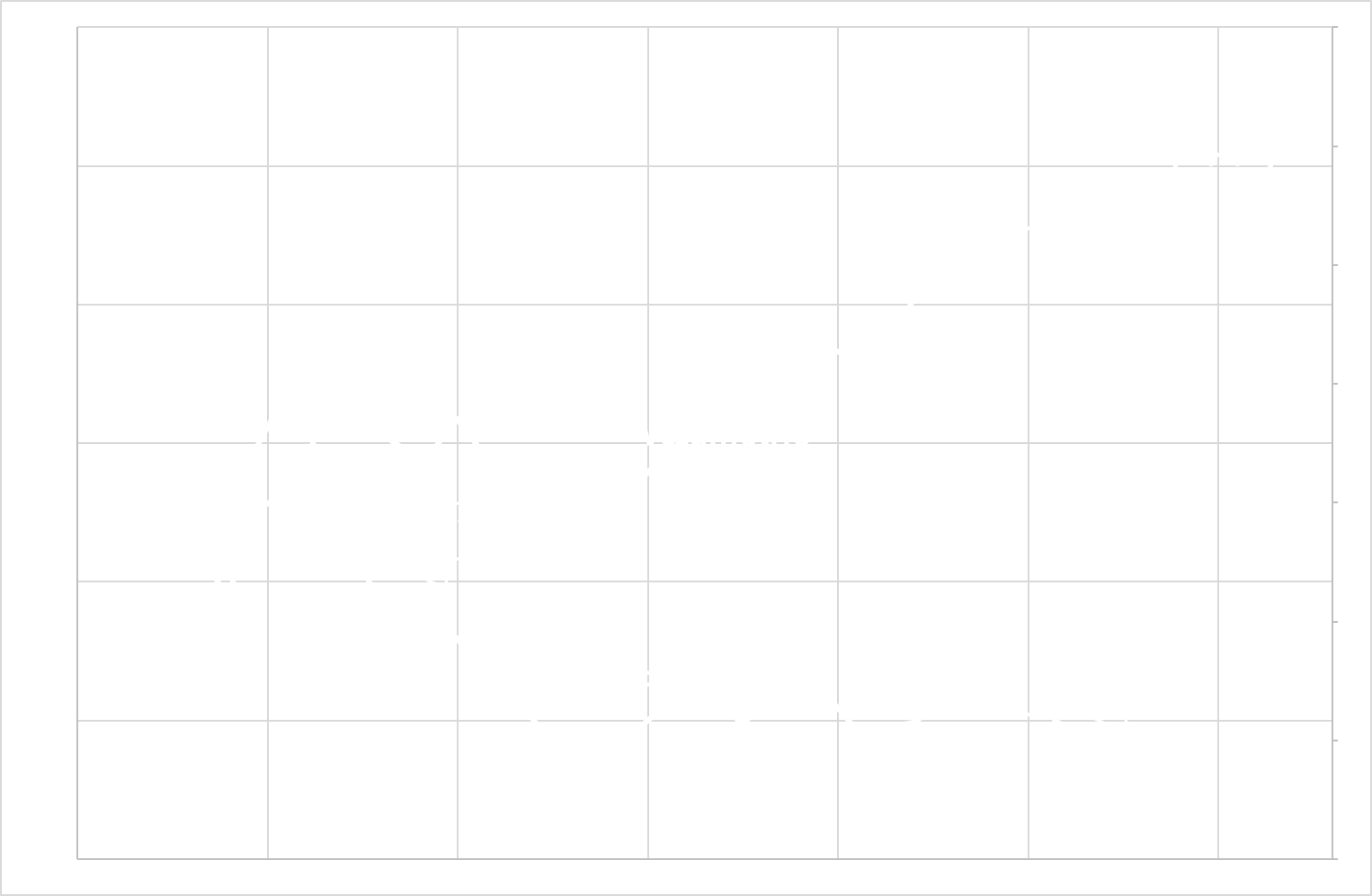 KPIs
prospects/clients
mots métiers

domaines urls suivis
Autres mots clés gérés
langues incluses​
23 000
2 430
25 000 +
7 700 +
27
Tech&Fest 2025
[Speaker Notes: Appels d’offre nécessaires mais pas suffisants, il faut ajouter les signaux faibles]
Anticiper l’évolution des réglementations
Les problèmes
Inclure tous les marchés et usages concernés
Avoir toutes les références de normes
Suivre les acteurs impliqués
Tenir compte des caractéristiques des produits
KPIs
Langues 
Mots clés produits / marché 
Mots clés liées aux lois 
Mots connexes
8
1 900 +
240
1 600
Tech&Fest 2025
[Speaker Notes: Être au courant des évènements potentiellement impactant pour anticiper leurs effets
Normes pour mes produits, mais aussi celles des produits amonts et avals
Acteurs amonts et aval]
Notre secret c’est de vous éviter le risque de
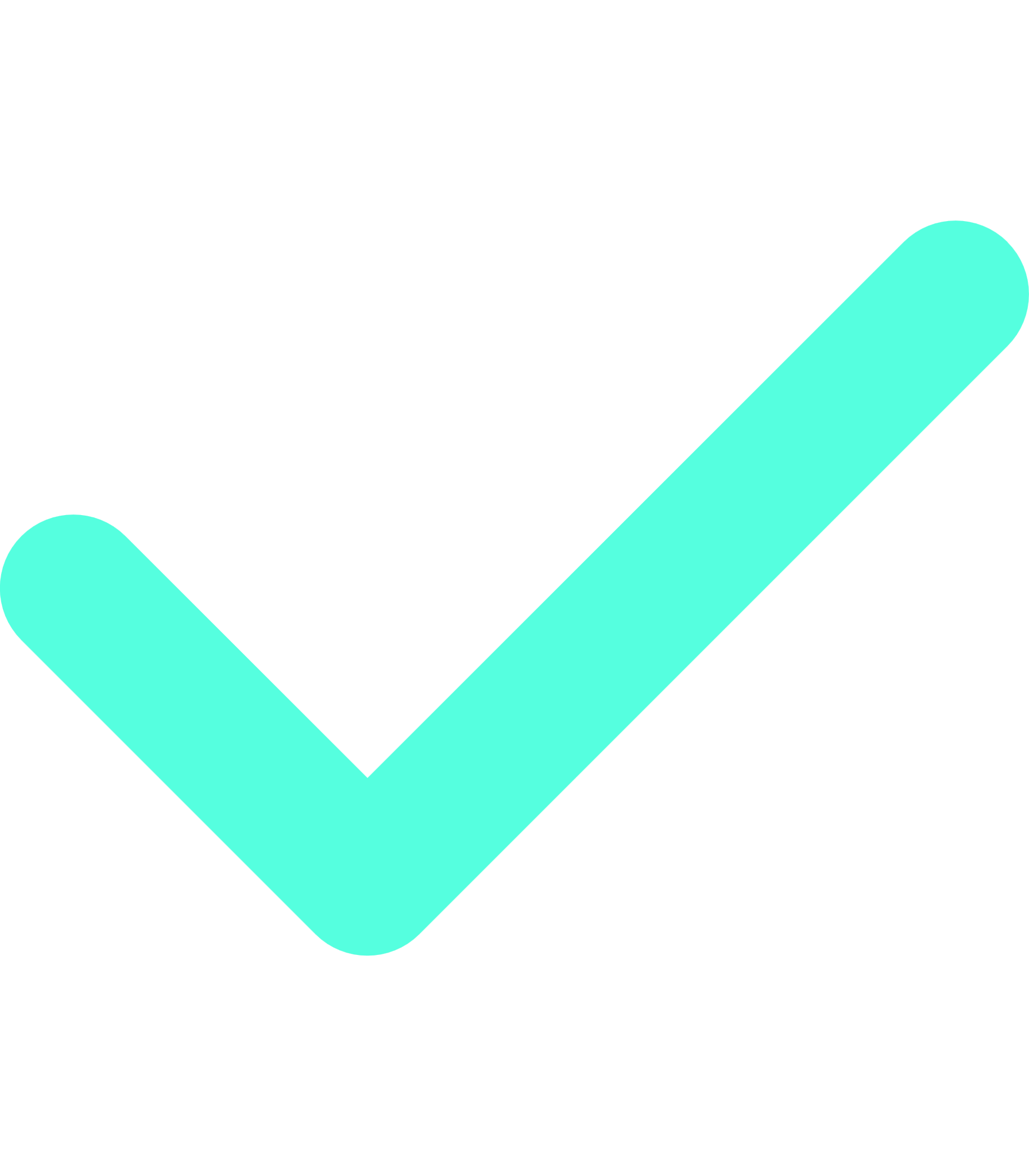 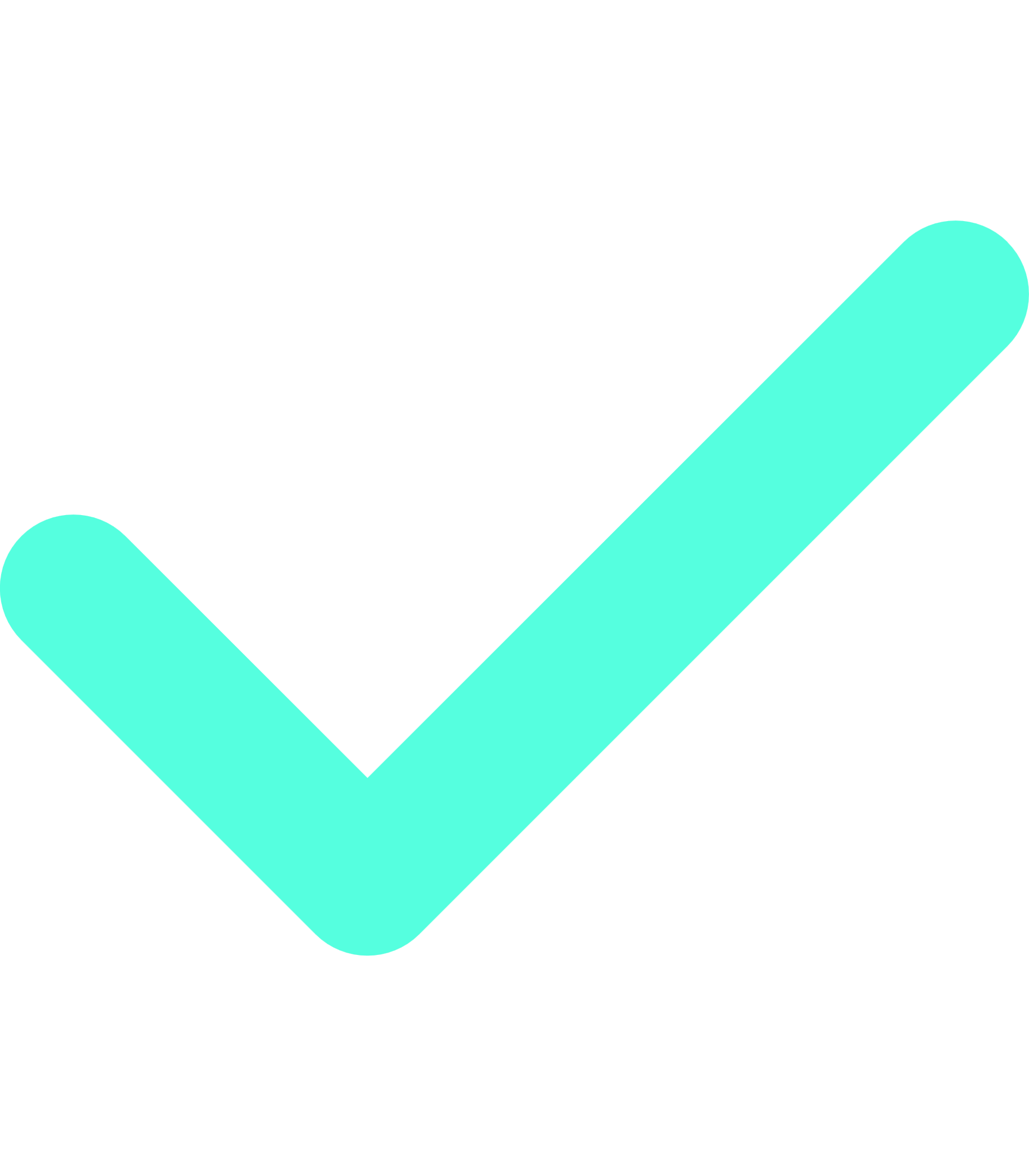 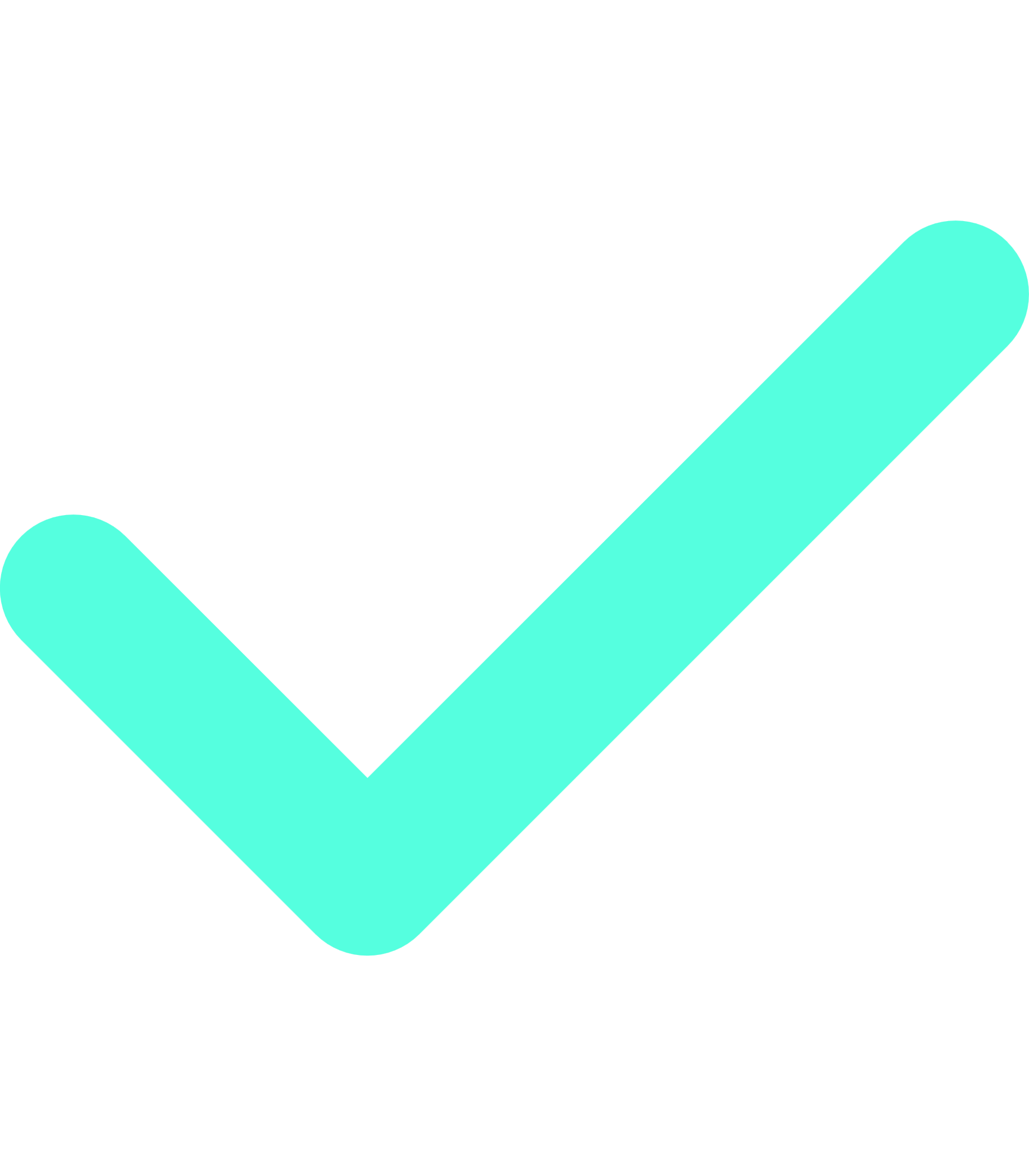 vous laisser emporter par le biais cognitif​
Ne plus avoir le temps d'approfondir une recherche
Rater les mots inconnus
Tech&Fest 2025
[Speaker Notes: Expliquer le principe suivi par niiwaa et en quoi il est totalement original]
L’apport quantitatif de l’IA générative
100 000
100 000
Evolution nombre de termes traités par niiwaa
10 000
2023
Tx Croissance​
+12 %​
1000
2020
2024
2024
2022
2023
Tech&Fest 2025
[Speaker Notes: Ici on explique que l’apport de l’IA générative va permettre la découverte et le traitement très rapide de termes par facteur de x 10 ou x 1000  en quelques années]
Des réponses fiables et personnalisées
Quantité d'informations livrées 
vs nombre d'informations actionnables
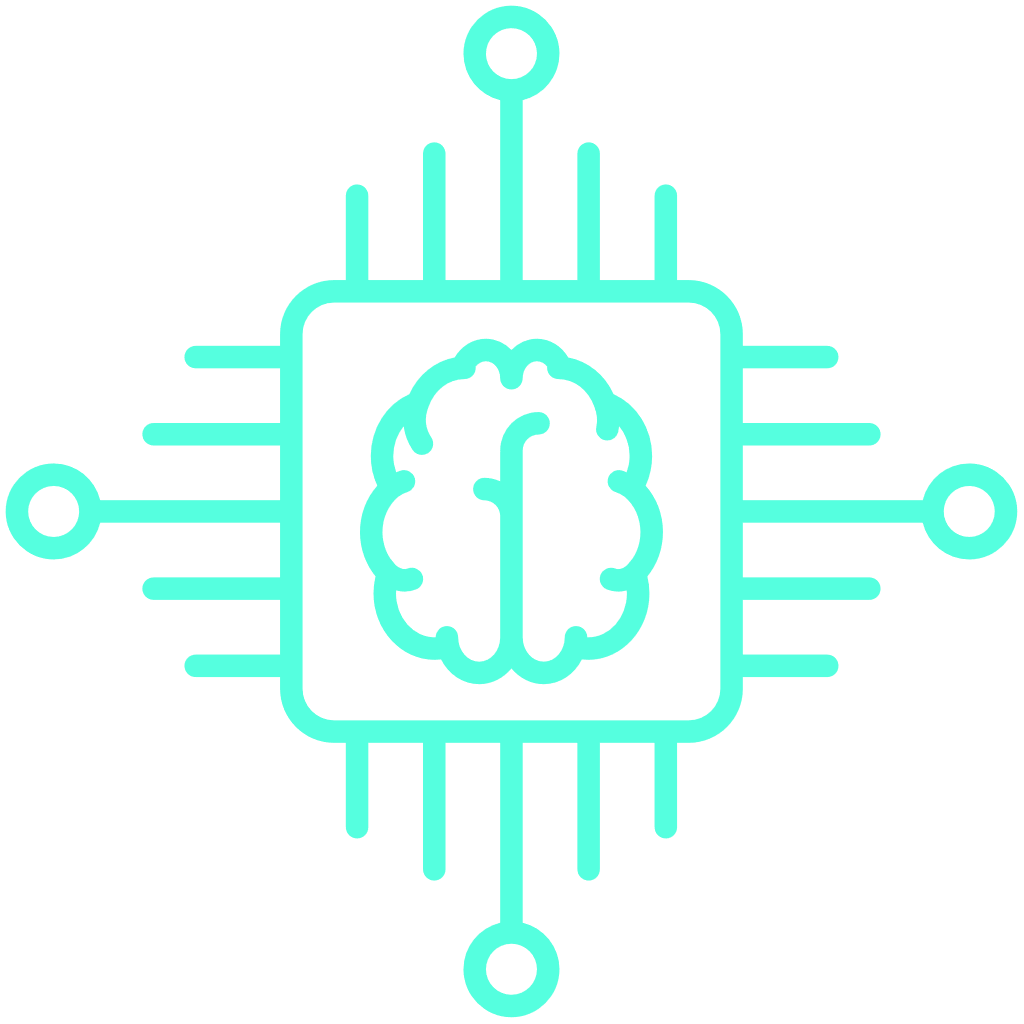 2023
niiwaa
2024
synthèses
Informations 
diffuses
2025-2026
Newsletter
Informations non personnalisées
Tech&Fest 2025
[Speaker Notes: Ici on explique que certes le nombre de renseignement remonté va croitre, mais qu’en parallèle des réponses synthétiques et fidèles à des questions en langage naturel seront fourni de sorte que la volumétrie effectivement reçue va décroitre et la valeur du contenu va croitre]